Фізика нафтового і газового пласта
Лекція 2.Фізичні та фільтраційно-ємнісні властивості порід-колекторів. Пористість гірських порід.
Під пористістю гірської породи розуміють наявність у ній пустот (пор, каверн, тріщин). 
    За розмірами пори поділяють на:
- зверхкапілярні – діаметр пор більший ніж 0,508 мм;
- капілярні (0,5-0,0002 мм);
субкапілярні (0,0002-0,2 мкм). 
У зверхкапілярних порах флюїд є активним і може вільно рухатись поровим простором пласта. 
У капілярних порах рух рідин і газів відбувається, але під впливом капілярних сил. 
У субкапілярних порах дія капілярних сил настільки велика, що навіть при створенні значних перепадів тиску флюїд не рухається
Пористість гірських порід
Шліф керну гірської породи
1-зерна; 2-цемент; 3-глина; 4-поровий простір.
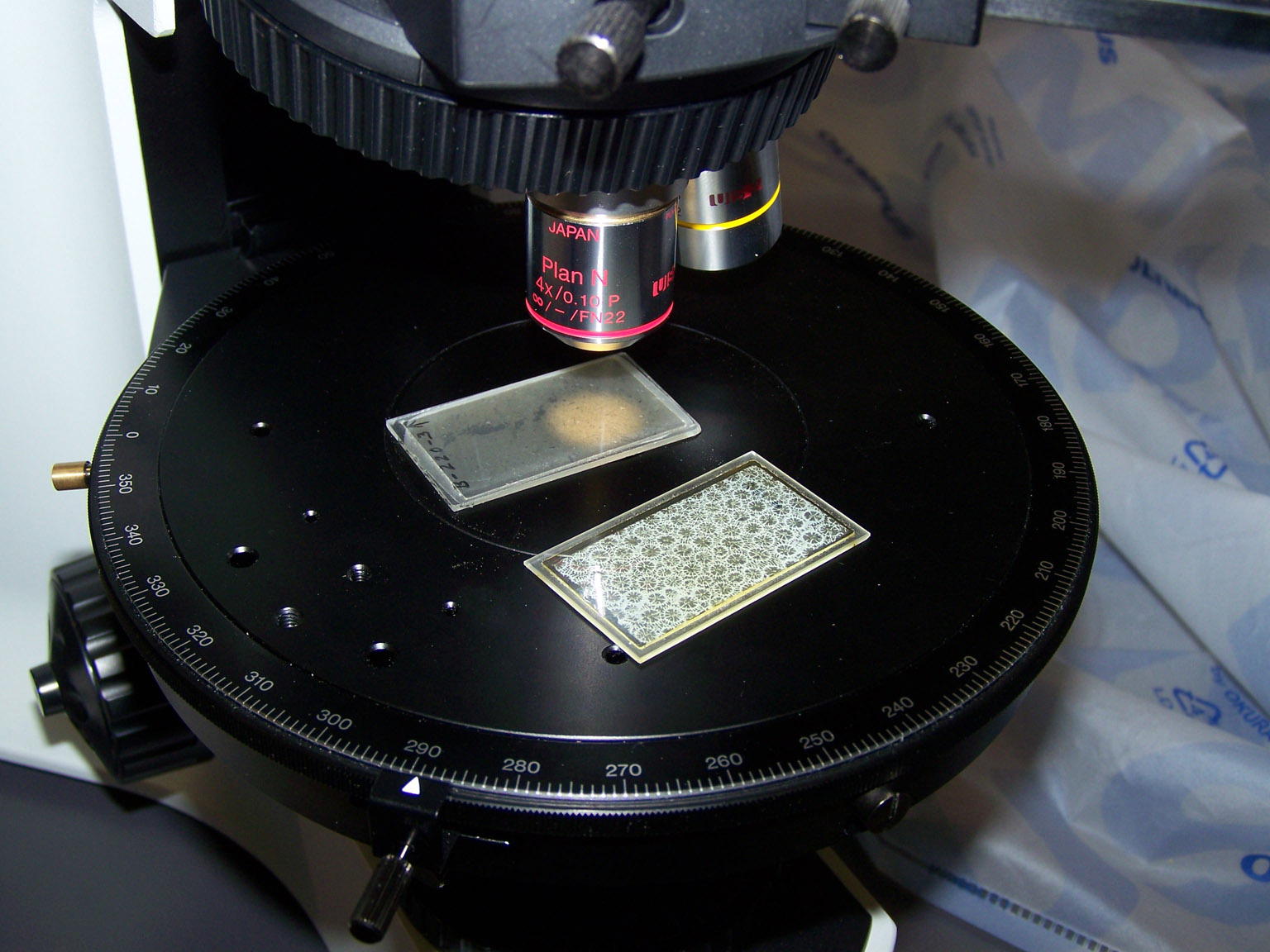 Види пористості
Розрізняють пористість породи таких видів: 
1.Загальна (повна, абсолютна); 
2.Відкрита;
3.Ефективна.
Коефіцієнт пористості
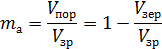 Пористість вимірюється у долях одиниці або у %.
Абсолютна пористість
Абсолютна пористість характеризує сумарний об’єм всіх пор (Vпор) і є  різницею між об’ємом зразка породи (Vзр) та об’ємом зерен (Vзер) , що його складають:
                         Vпор = Vзразка – Vзер.

      Коефіцієнт абсолютної пористості – це відношення об'єму всіх пор до об'єму зразка породи:
                           m = Vпор / Vзразка
Відкрита пористість
Відкрита пористість характеризує наявність у породі пустот, що з’єднані між собою і з зовнішнім середовищем.
Ефективна пористість
Ефективна пористість враховує об’єм тих відкритих пор, що насичені нафтою чи газом, за винятком об’єму пор, зайнятих водою.
Значення пористості  реальних порід колекторів
Величина коефіцієнта загальної пористості у гірських породах коливається в широких діапазонах.
 У пісках вона складає 6-52 %,
 у вапняках і доломітах – 0,65-33 %,
 у пісковиках – 13-29 %,
 у магматичних породах – 0,65-1,25 %. 
       Для хороших колекторів коефіцієнт відкритої пористості змінюється в межах 15-25 %.
Залежність пористості від взаємного розміщення зерен
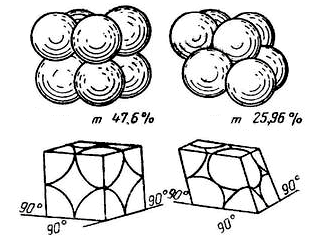 При  кубічному укладенні сферичних зерен пористість складає близько 47,6 %, а за більш щільного ромбічного укладення – близько  25,96 %
Вплив природного ущільнення порід на їх пористість із збільшенням глибини залягання
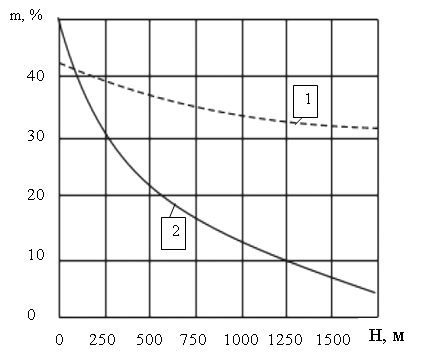 1 – пісковики; 2 – глини.
Вплив глибини залягання на пористість
Породи, відібрані з глибини  6 тис. м збільшують свою пористість після підняття їх на поверхню:
- слабко глинисті – на 2-7 %;
- глинисті колектори – на 5-12 %;
- піщаноглинисті – від 10 до 22 %.
Для теригенних колекторів з гранулярною пористістю під час підняття породи на поверхню в результаті зміни термобаричних умов останній може збільшуватись до 30 %. Для карбонатних колекторів зміна пористості може досягти від 4 до 33 %.
Зміна пористості із збільшенням глибини залягання пласта
Із збільшенням глибини залягання порід збільшується гірський тиск і, як правило, зменшується величина коефіцієнта пористості.
       Однак, у промисловій практиці спостерігається збільшення пористості на глибинах понад 5-6 тис. м. Це пояснюється тим, що на таких глибинах на масиви надр діють тектонічні навантаження не лише стискальні, але і розтягувальні, які призводять до розущільнення порід.
Методи визначення пористості
Метод  Преображенського;

Методи з використанням рідинних і газових порозиметрів;

Метод ртутної порометрії;


Рентгенівська компютерна томографія.
Газовий порозиметр
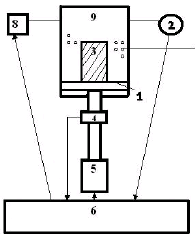 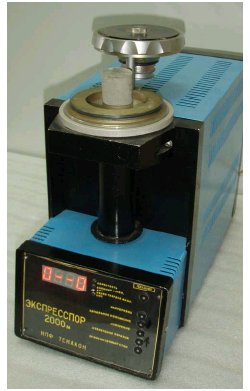 1 – поршень; 2 - датчик тиску; 3 – зразок; 4 – датчик оборотів;   5 – електродвигун; 6 – блок управління; 7 – кульки;             8 – клапан скидання; 9 – робоча камера
Компютерний томограф
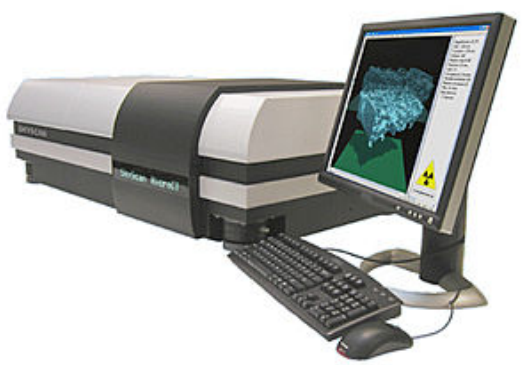 Компютерна томографія
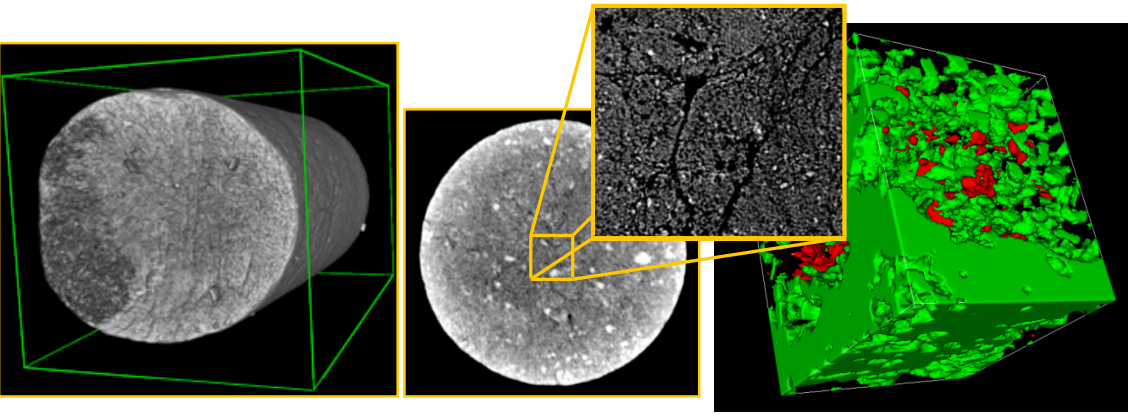